6th MUSTEC PROJECT MEETING
12th, 13th and 14th May 2020
Agenda of the meeting
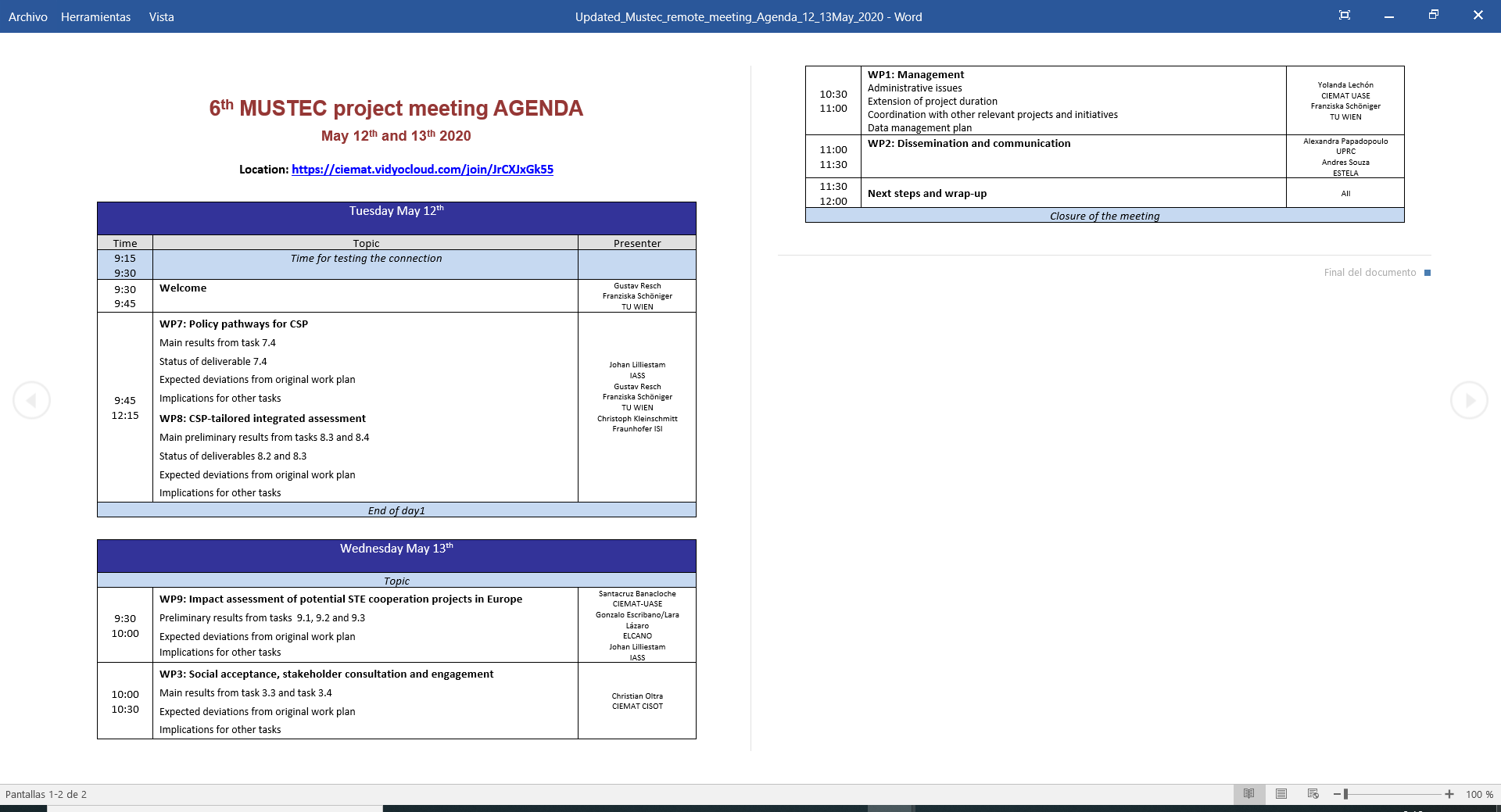 2
Virtual room
https://agenda.ciemat.es/event/1530/
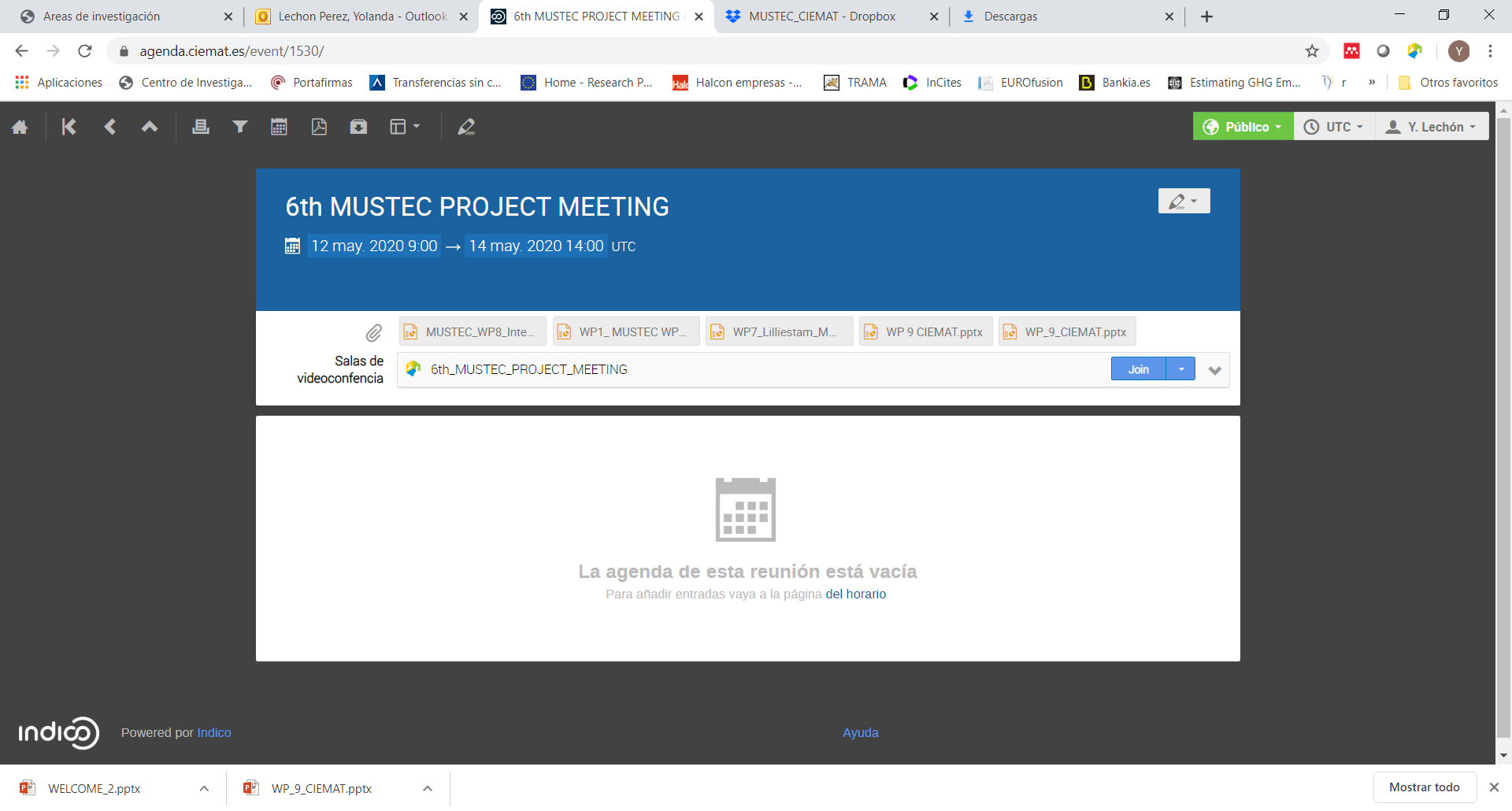 JOIN URL: https://ciemat.vidyocloud.com/join/JrCXJxGk55
3
Before we start: lets take a photo!
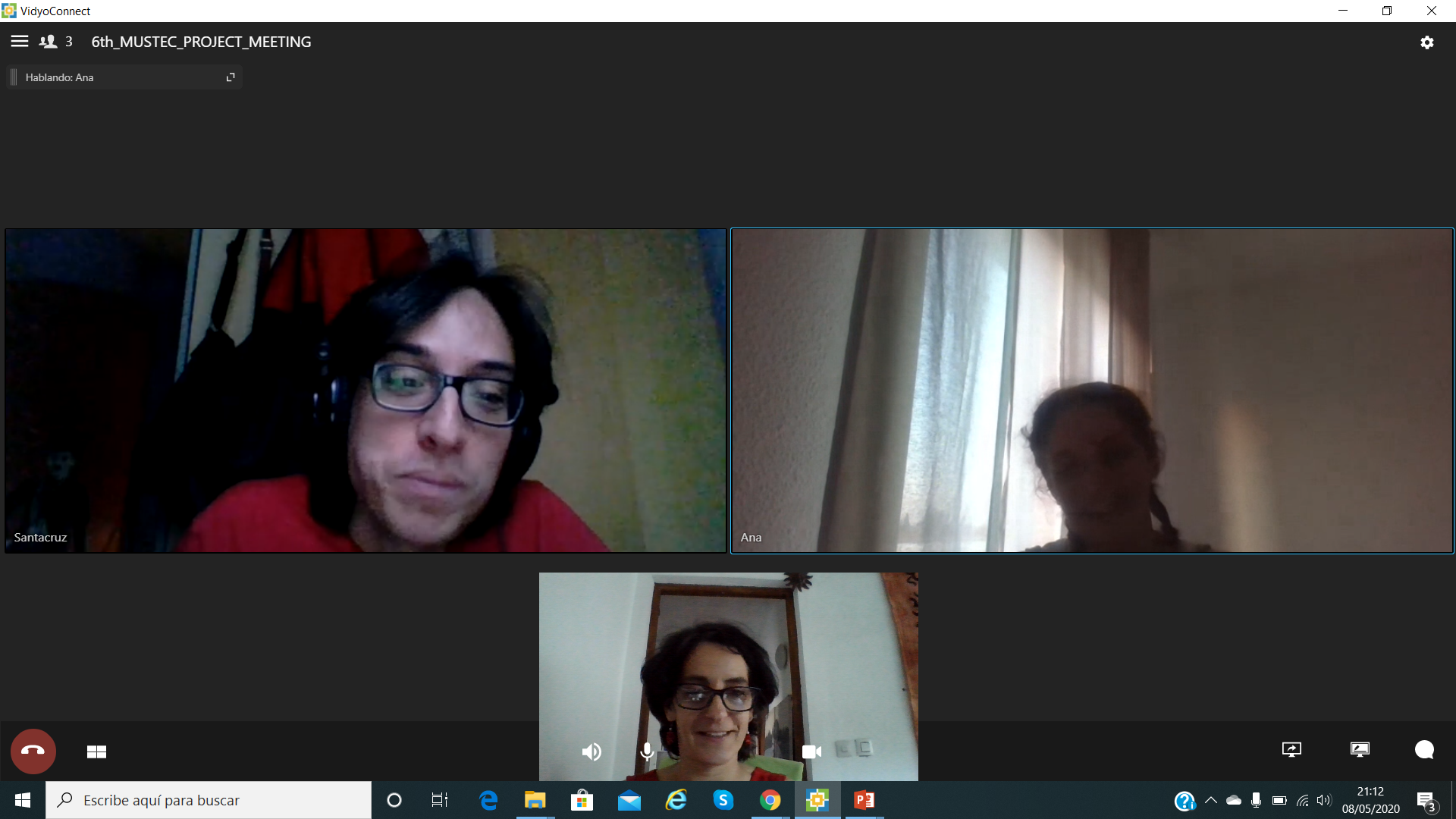 4